KOMUNIKACE NA INTERNETU
Michaela Svobodová
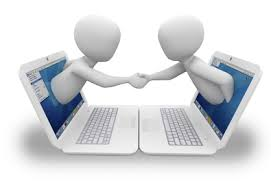 HISTORIE
dávno před vznikem webu
od počátku vzniku sítí
pouze zprávy (žádné přenášení zvuku a obrazu)
Elektronická pošta-1965
1971-@ „zavináč“-odděluje v  emailové adrese uživatelské jméno a doménu
Elektronická komunikace
dorozumívání mezi uživateli internetu a mezi uživateli moderních komunikačních prostředků(mobilní telefony, pagery…). 
 dva způsoby – synchronní- okamžitá reakce (např. Viber, WhatsApp, Messenger, Skype,) 
                           - asynchronní- nevyžaduje okamžitou reakci (např. e-mail)
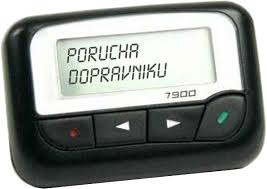 ELEKTRONICKÁ POŠTA
Email- jako psaní dopisů
jedna z nejstarších
Off-line komunikace- zpráva čeká na přečtení ve schránce
symbol- @
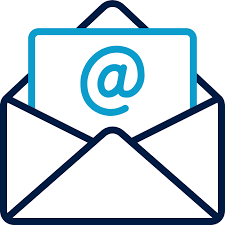 Rychlá komunikace
pomocí speciálních programů- vidíme, zda je druhá strana online
Online komunikace= v reálném čase
Nejznámější : - ICQ „I Seek You“ (hledám tě)
                          - Google Talk
                          - Facebook
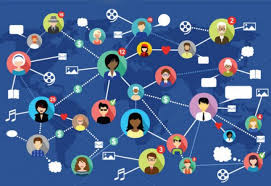 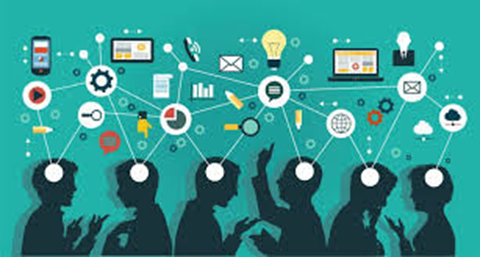 Sociální sítě
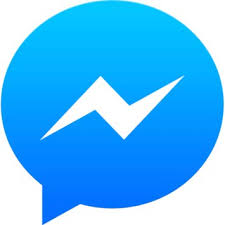 nejmladší a nejpoužívanější
Patří sem: - Facebook (Messenger)
                    - Instagram
                    - Twitter
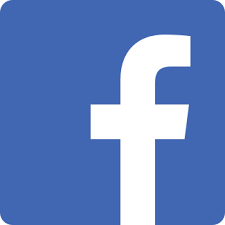 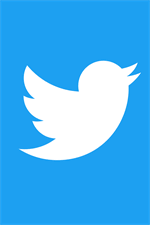 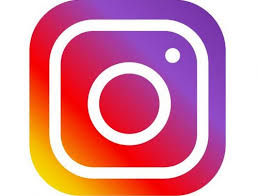 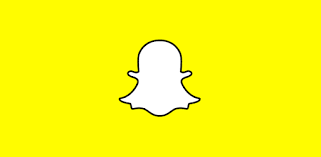 Děkuji za pozornost